Graphen undDirac-Fermionen
Martin Schmidt & Lukas Plogmacher
Übersicht
Strukturen in Graphen
Kristallstruktur
Bandstruktur
Majorana- und Diracfermionen
Folgerungen aus der Diracgleichung für Graphen
Allgemeine Diracgleichung
Hamiltonian in Graphen
Spins und Spin flavours
Eigenwerte des Hamiltonians – Vergleich zu Bornitrid
Forschungsgebiete und mögliche technische Anwendungen
Graphen
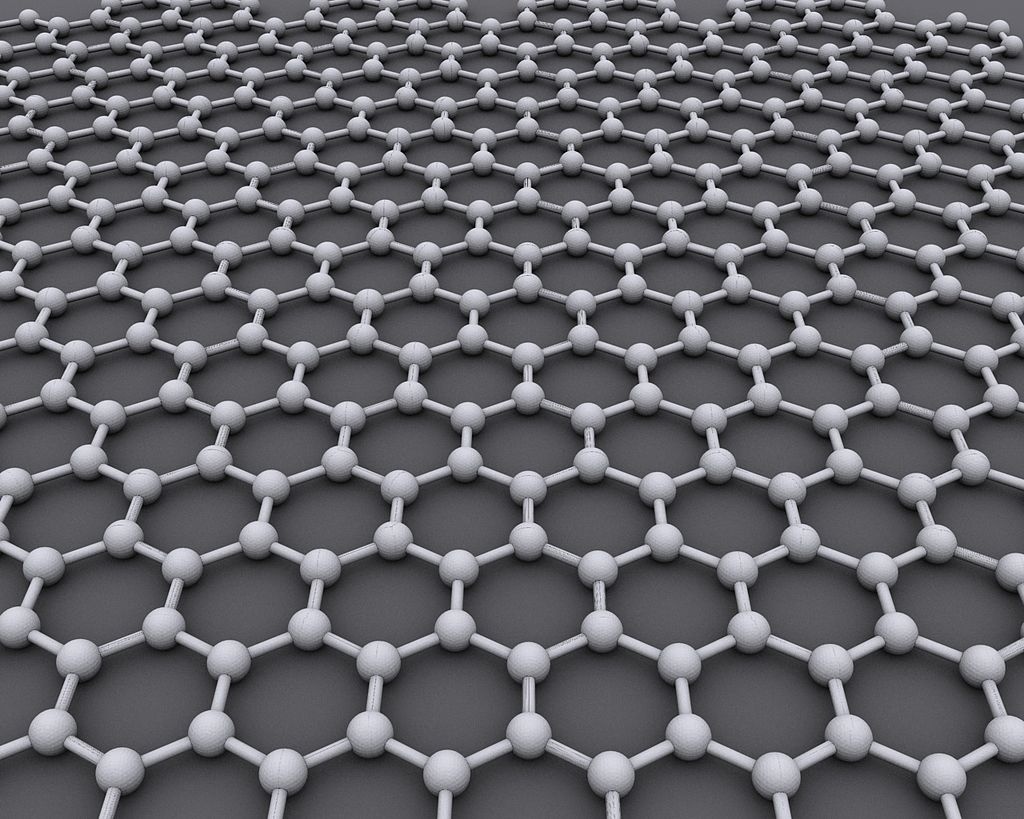 Gitter
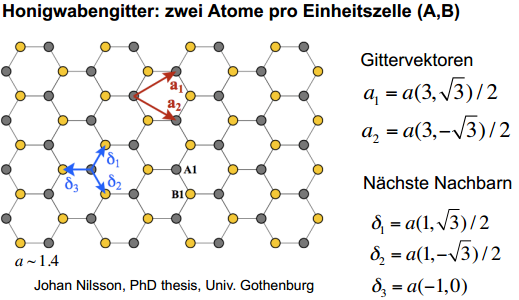 Reziprokes Gitter
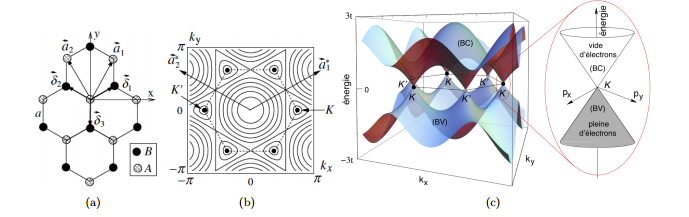 1. Brillouinsche Zone
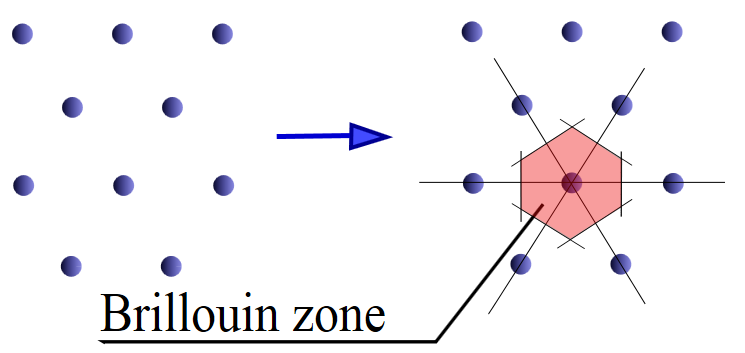 Bandstruktur
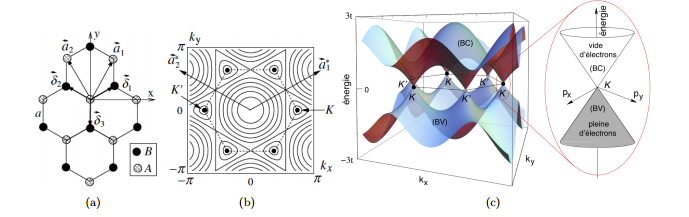 Majorana- und Dirac-Fermionen
Majoranafermion
Diracfermion
ungeladen
entspricht seinem Antiteilchen;kann also nicht von diesem unterschieden werden
Beispiele:
Quasiteilchen in speziellen Festerkörpern
Möglicherweise Neutrinos
Neutralinos aus supersymmetrischer Erweiterung des SM– Kandidat für Dunkle Materie
geladen
kann aufgrund der Ladung nicht seinem Antiteilchen entsprechen
Beispiele: alle aus dem SM bisher bekannten Fermionen (möglicherweise bis auf Neutrinos)

Beschreibung durch Diracgleichung
Dirac-Gleichung
d: Anzahl der Raumdimensionen
αj: Dirac-Matrizen (d = 3 => 4x4 Matrizen; d=1,2 => 2x2 Matrizen)
Clifford Algebra muss erfüllt sein: {αi, αj}=2δij

Dispersionsrelation:
Hamiltonian in Graphen
Linearisierung in Umgebung von K:
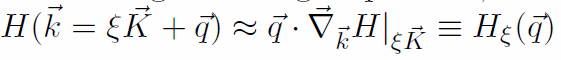 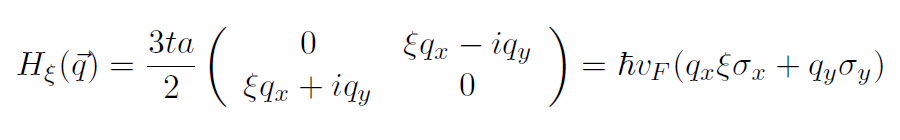 =>
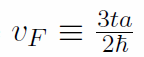 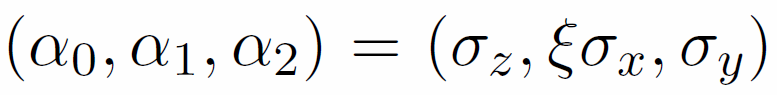 Dirac-Matrizen hier: 
ξ = ±1 	Gibt an in welchem Punkt (K oder K´) man entwickelt 
Formal identisch zu ultra-relativistischem Teilchen mit 4 spin flavours
Aus Clifford-Algebra für Paulimatrizen folgt: {H, σz} = 0															=> Chirale Symmetrie
{αi, αj}=2δij
Spins und Spin flavours
Sublattice pseudo-spin im AB-Unterraum: 			σ = (σx, σy, σz)
Valley Isospin im K, K´ Unterraum:					τ = (τx, τy, τz)
Eigenwert: ξ = ±1
Intrinsischer Spin des Elektrons im ↑↓-Unterraum: 	s = (sx, sy, sz)

Entartung in intrinsischem & in Valley Isospin => 4 Spin flavours
Eigenwerte des Hamiltonians – Vergleich zu Bornitrid
Graphen:




Bornitrid:
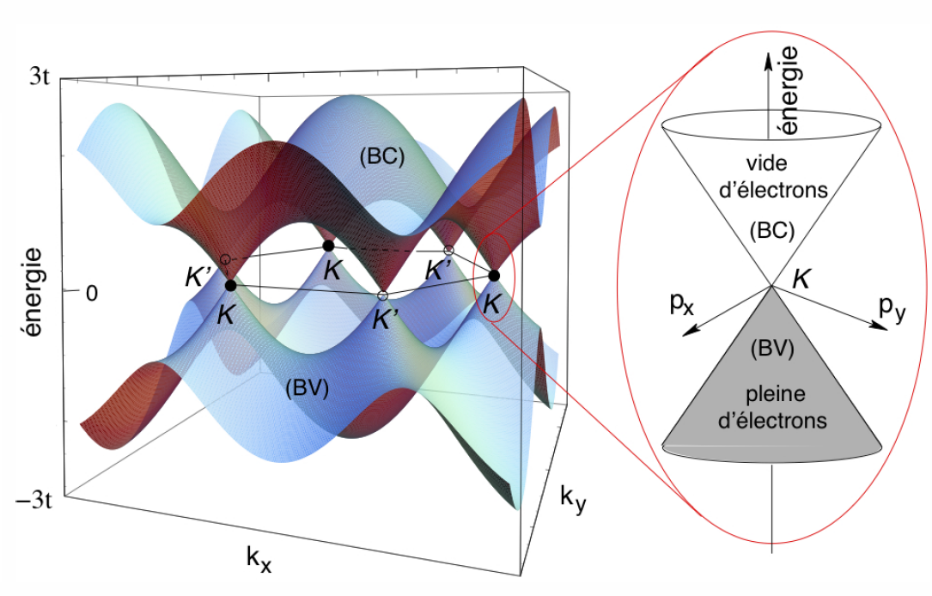 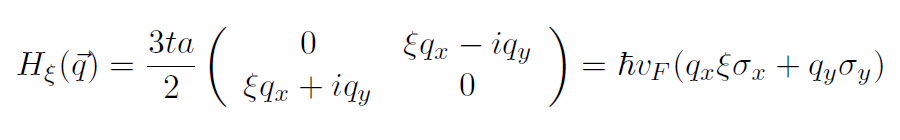 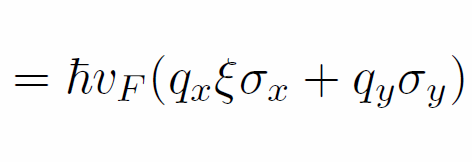 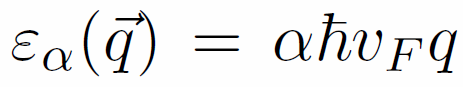 =>
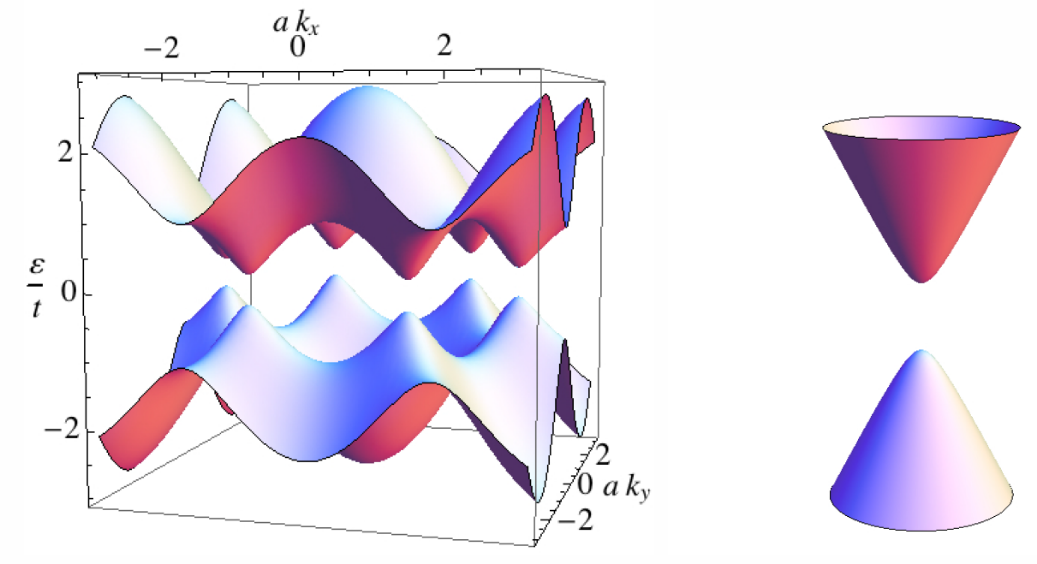 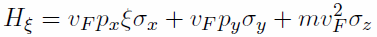 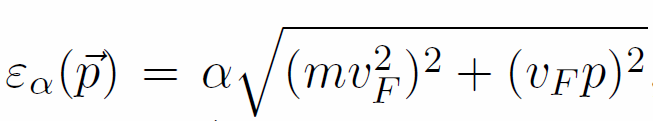 =>
Mögliche Anwendungsgebiete
Erforschung von relativistischen Teilchen im Labor
Graphen als Transistor mit bis zu 100 GHz
Graphenoxid als gasdichte für Wasser durchdringbare Membran
Quellenverzeichnis
Jean-Noel Fuchs, Dirac fermions in graphene and analogues: magnetic eld and topological properties, http://arxiv.org/abs/1306.0380
http://de.wikipedia.org/wiki/Graphen
http://de.wikipedia.org/wiki/Majorana-Fermion